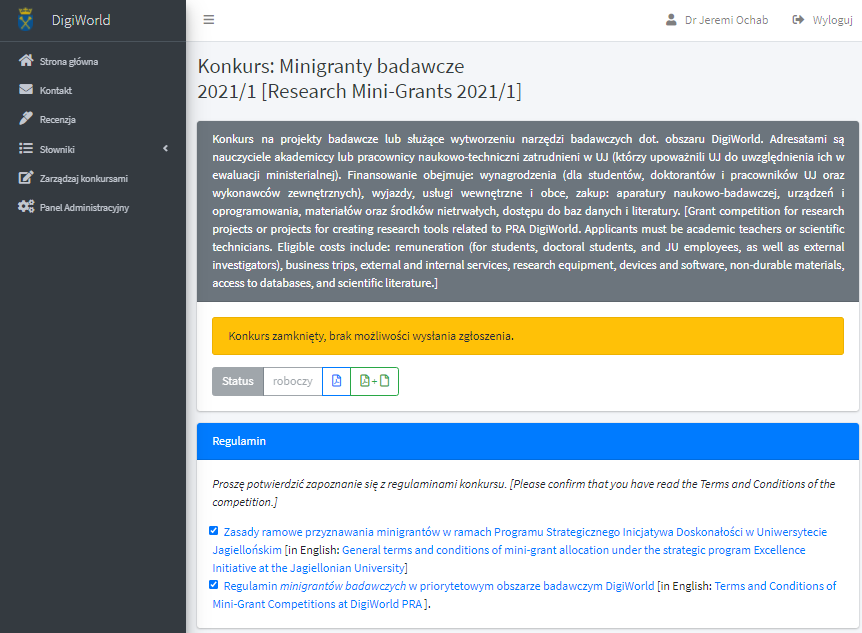 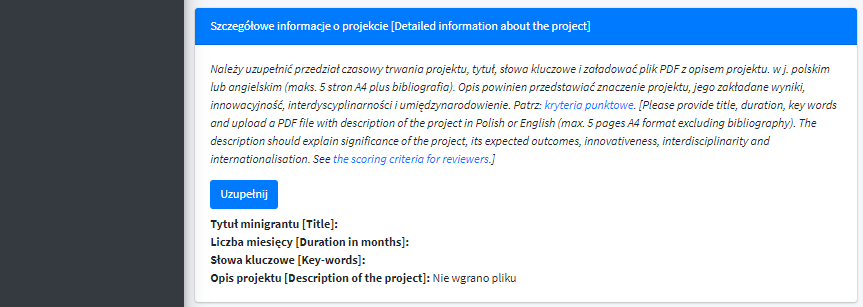 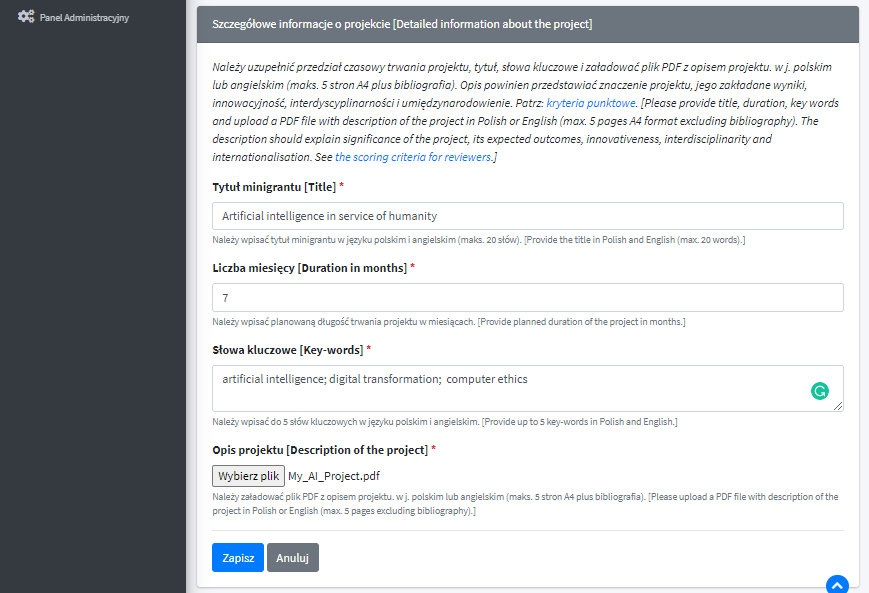 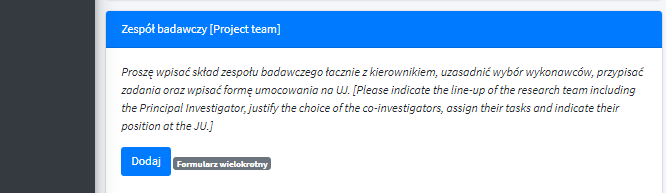 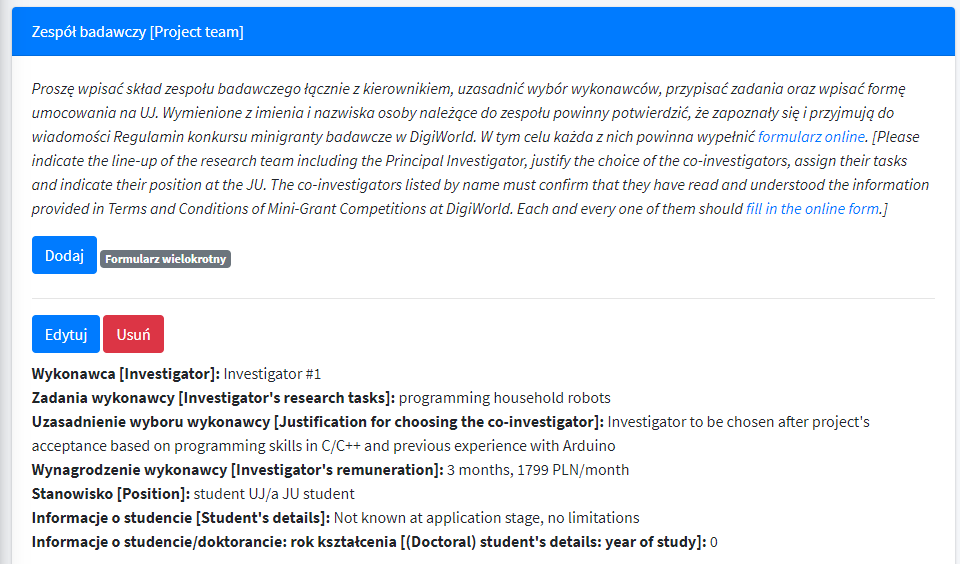 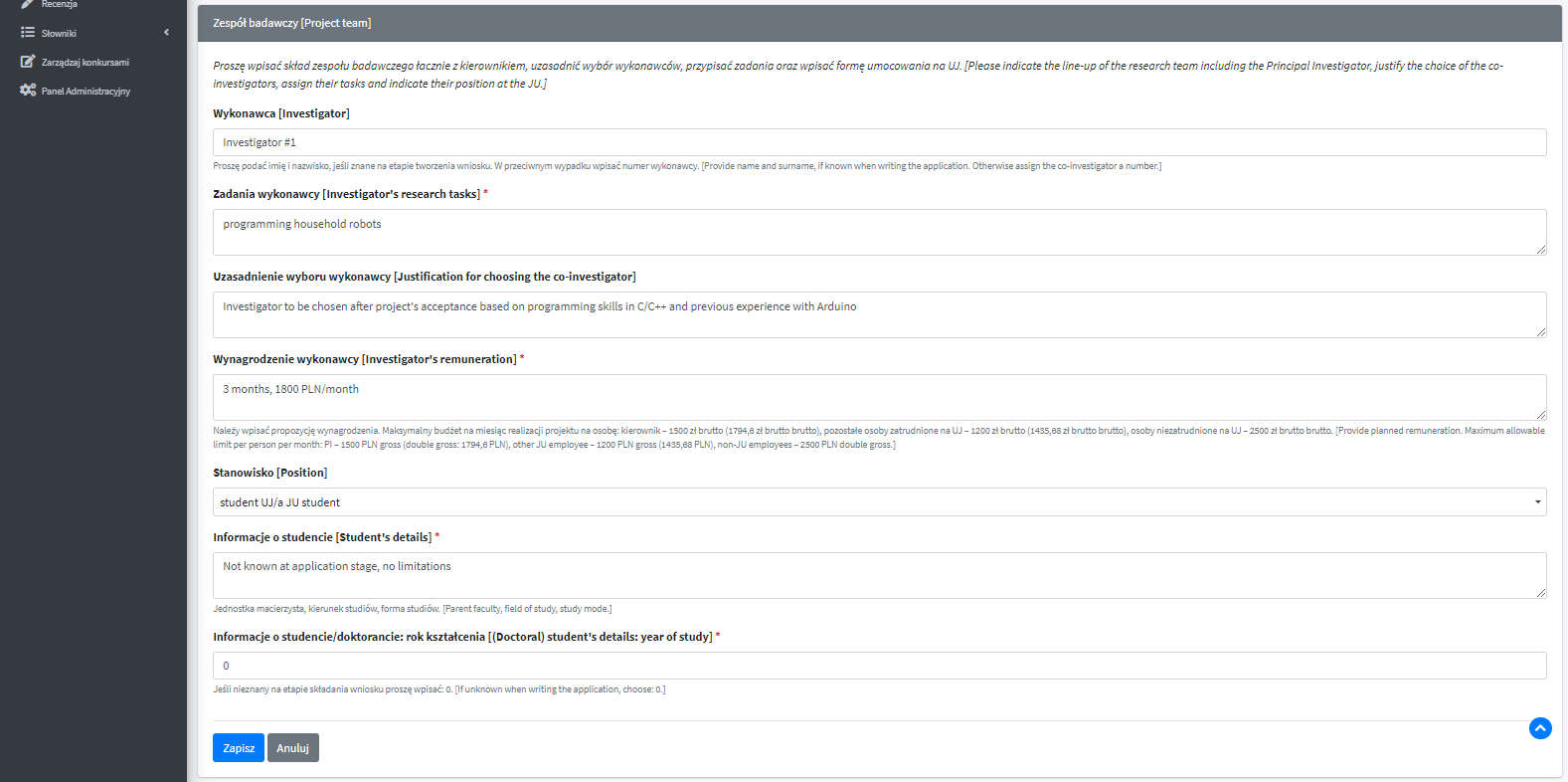 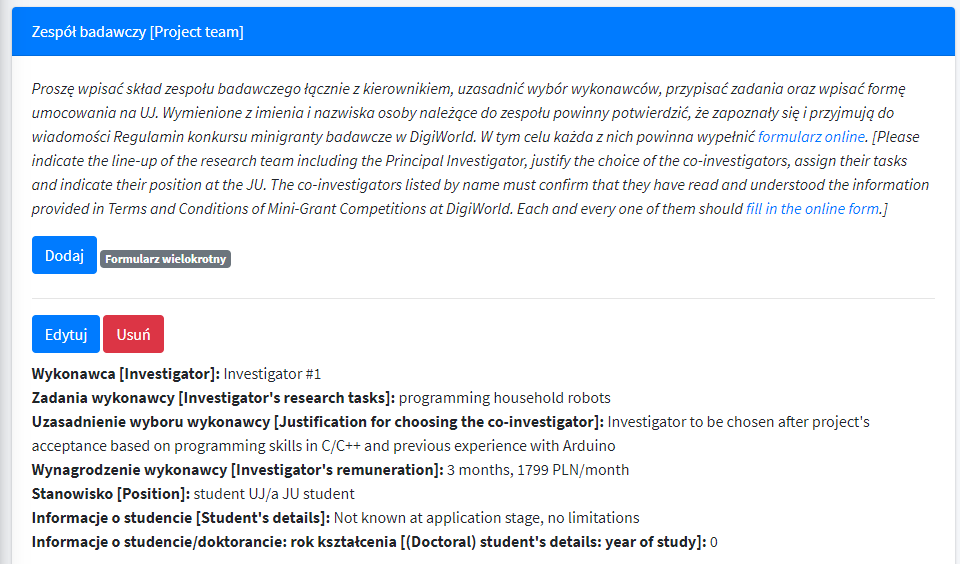 CLICK AGAIN TO ADD MORE INVESTIGATORS
ASK THEM TO FILL IN THE FORM
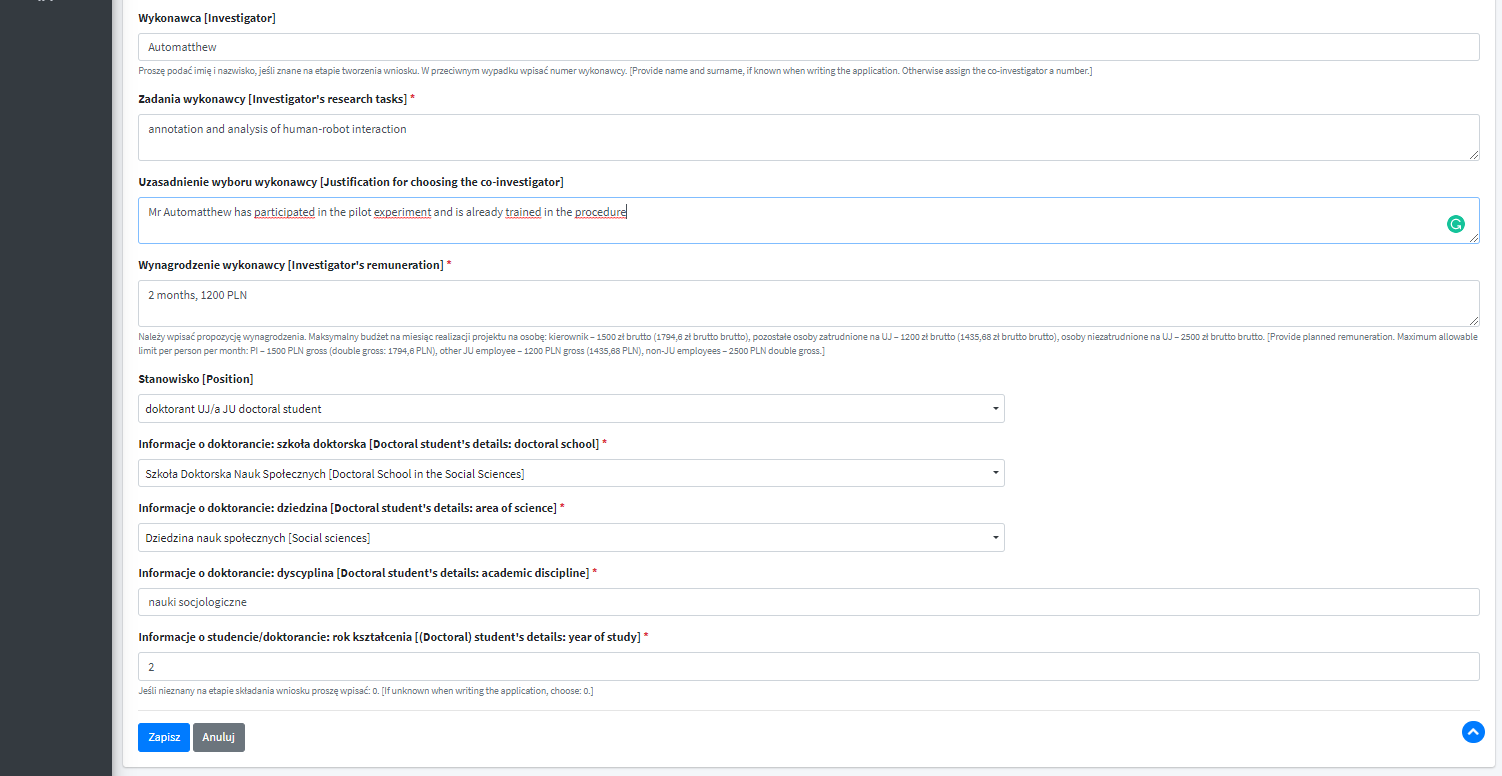 THESE FIELDS ARE CONNECTED
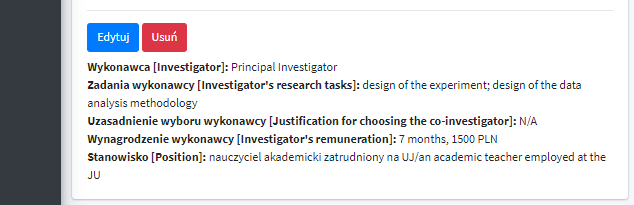 DO NOT FORGET ABOUT YOURSELF!
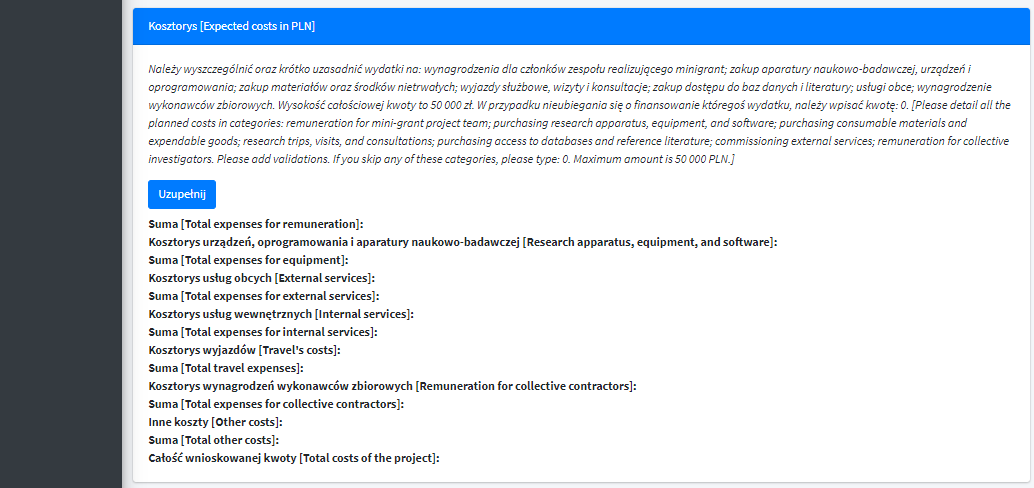 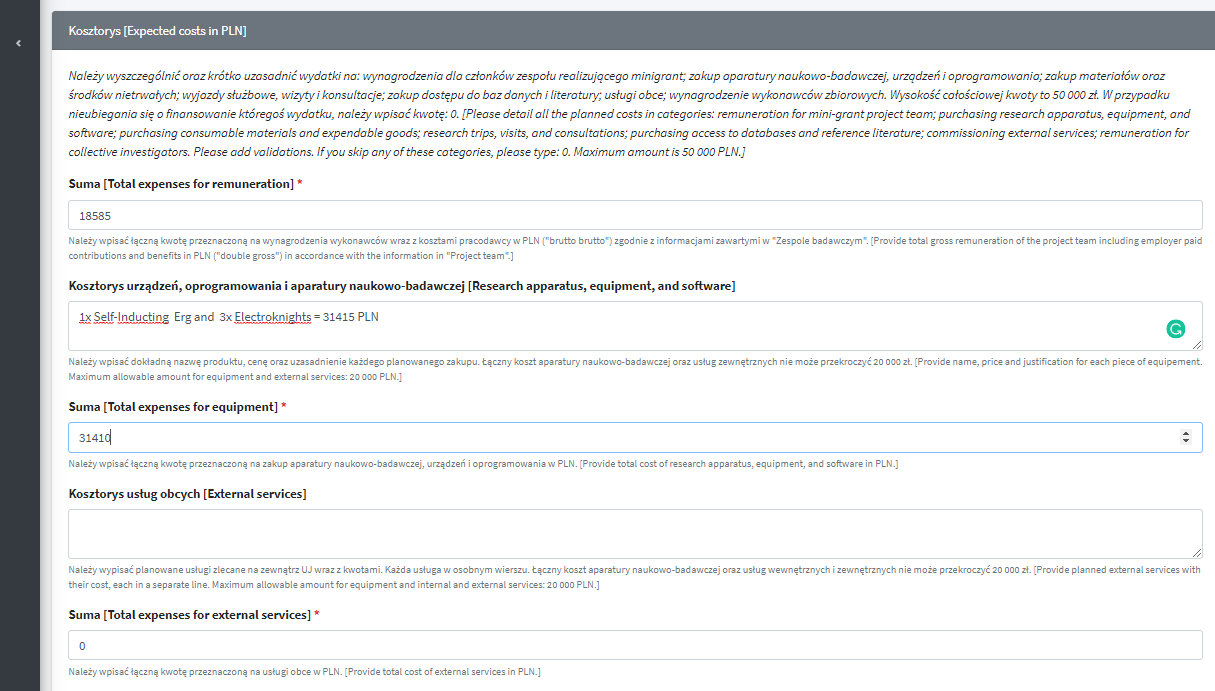 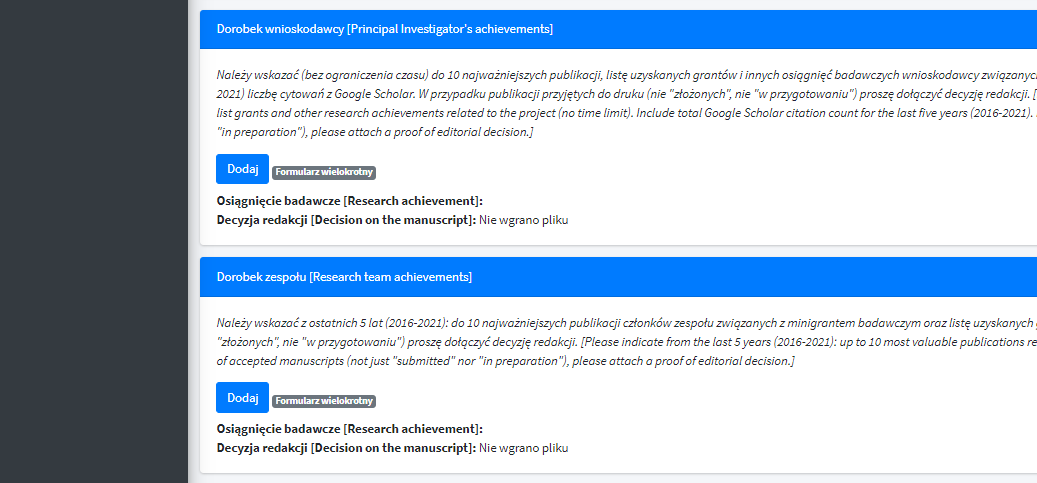 ADD MULTIPLE ITEMS
ADD MULTIPLE ITEMS
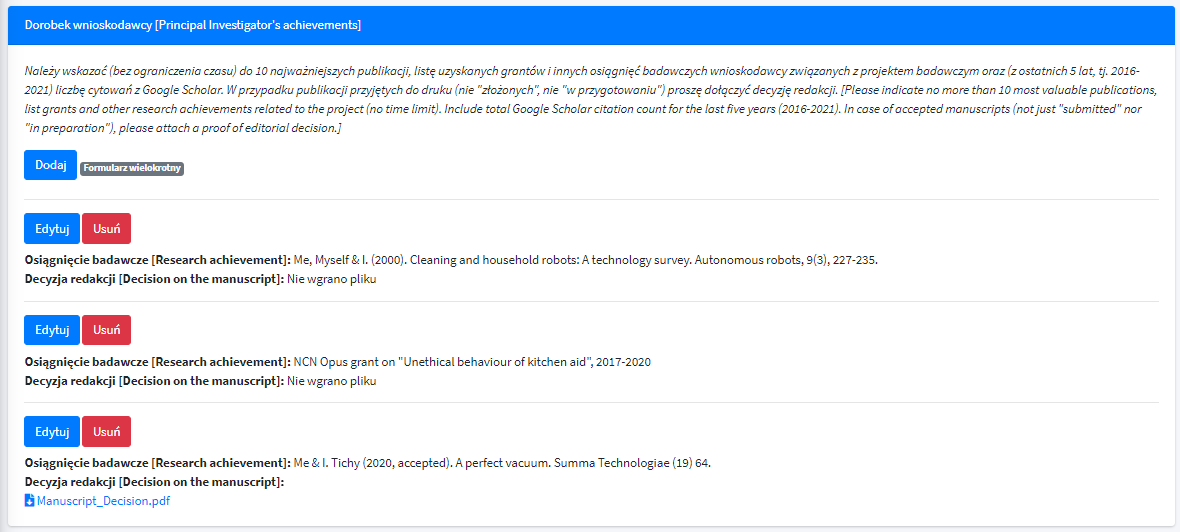 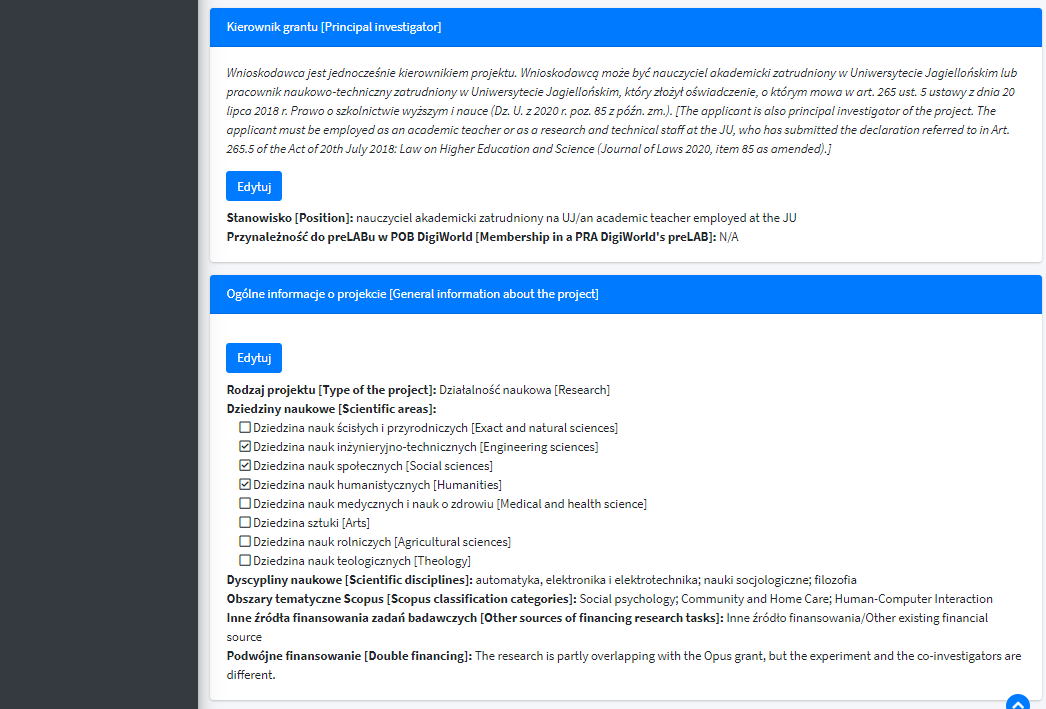